Límites derivadas e integralesFormación diferenciada 4° medio
Clase 3: Traslación de la función lineal. Dominio y Recorrido
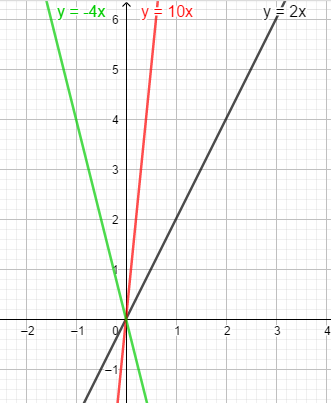 “m” puede tomar cualquier valor real, pero si tenemos m=0 ocurre que la recta estaría ubicada sobre el eje X
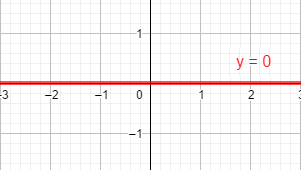 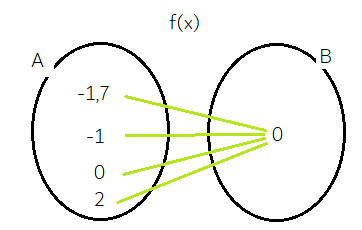 También estudiamos que toda función afín tiene la forma   f(x)= mx + n   donde “m” es la pendiente de la recta y “n” conocido como Coeficiente de posición o Intercepto corresponde al punto de corte de la recta con el eje Y del plano cartesiano
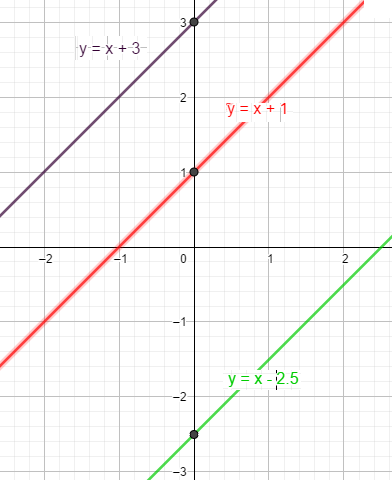 Función constante
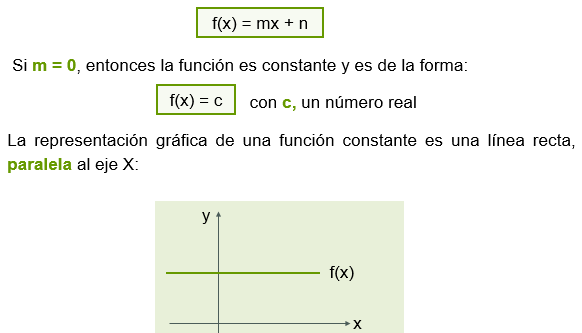 Hablaremos hoy del concepto de traslación de la recta en el plano
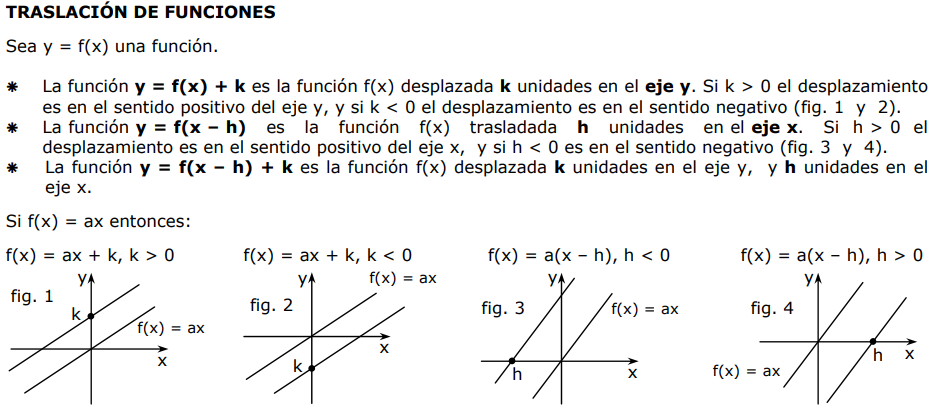 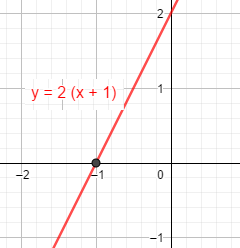 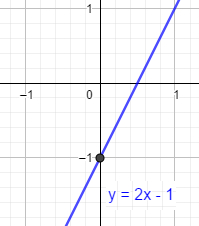 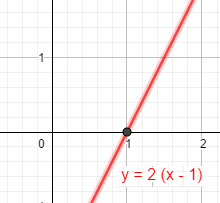 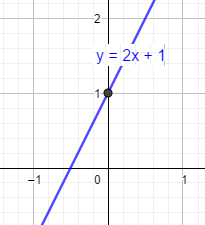 Ejercicios
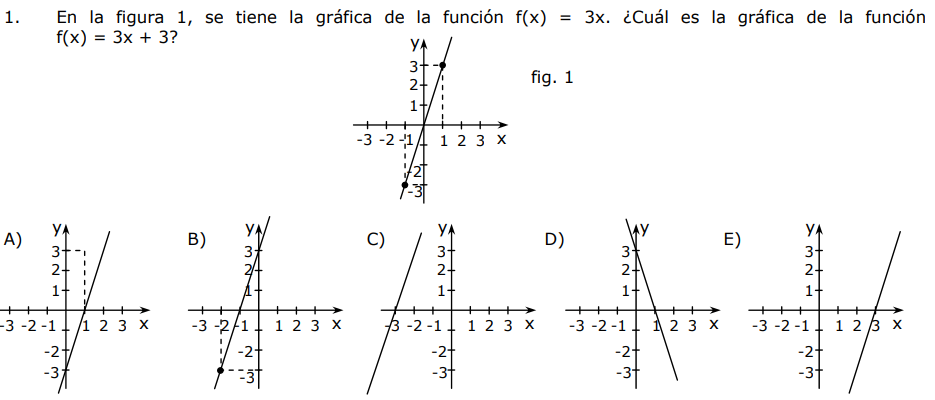 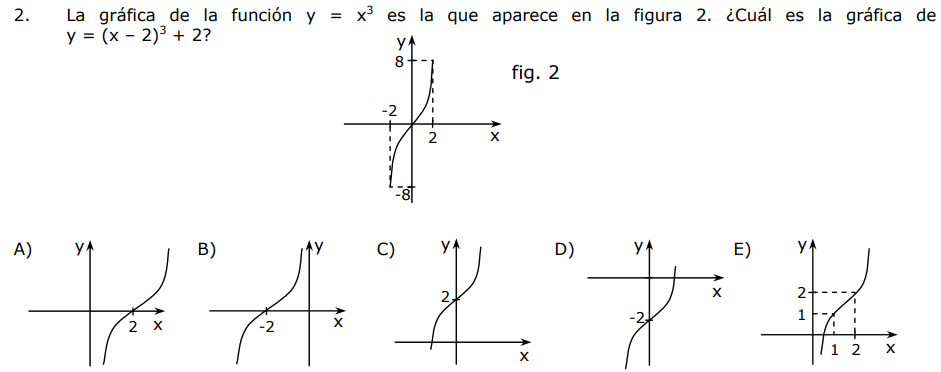 Dominio y Recorrido de una función
El dominio de una función f ( x ) es el conjunto de todos los valores para los cuales la función está definida, y el rango o recorrido de la función es el conjunto de todos los valores que f  toma.
Su gráfica es:
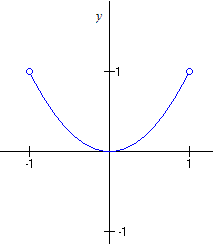 Indica dominio y recorrido de las siguientes funciones
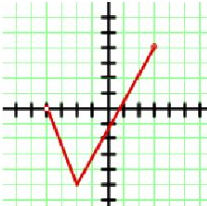 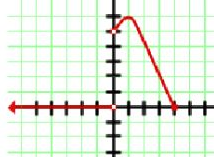 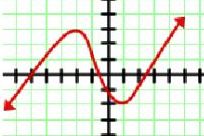 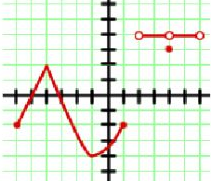 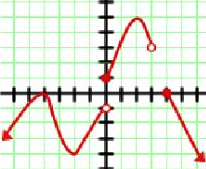 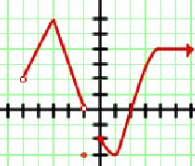 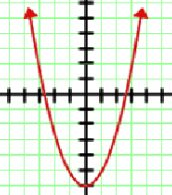 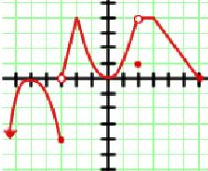 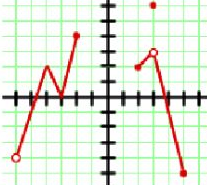 Dominio y recorrido de una función lineal y afín
Como es una función lineal el dominio será todo el conjunto de los números reales (puede tomar cualquier valor negativo o positivo sin restricción alguna). Dom f(x) = R      o también puede expresarse Dom  f(x) = (– ∞ , + ∞ )
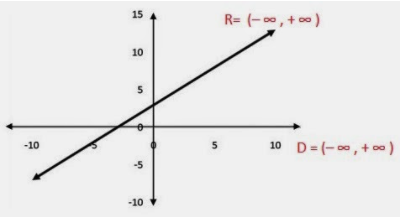 El Rango será también todo el conjunto de los números reales. Seguimos el eje “Y” de abajo hacia arriba y podemos leer valores siempre. Rango = (– ∞ , + ∞ )